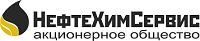 Перечень социальных льгот и гарантий работникам на 2025 год
1. Перечень льгот и гарантий, предоставляемых работникам
Ежегодные выплаты «Вознаграждение по итогам года» (дополнение к положению об оплате труда).
Повышенный размер оплаты за вредные и (или) опасные условия труда по результатам специальной оценки условий труда.
Индексация (повышение) заработной платы в целях обеспечения повышения уровня реального содержания заработной платы.
Ежегодные дополнительные оплачиваемые отпуска работникам, занятым на работах с вредными и (или) опасными условиями труда по результатам специальной оценки условий труда, за ненормированный рабочий день.
Добровольное медицинское страхование, страхование от несчастных случаев, онкопомощь.
Доплата работникам, работающим в многосменном режиме, за работу в ночное время.
Организация при необходимости профессионального обучения (переобучения) и повышения квалификации женщин, возвращающихся из отпуска по беременности и родам, а также женщин и других лиц с семейными обязанностями, возвращающихся из отпуска по уходу за ребенком.
Организация профессиональной переподготовки и предоставление другой работы при ее наличии работникам, имеющим медицинские противопоказания для выполнения ранее выполняемых ими работ.
Обязательные предварительные и периодические медицинские осмотры (обследования), а также внеочередные в соответствии с медицинскими рекомендациями с сохранением за ними места работы(должности) и среднего заработка на время прохождения медицинских осмотров.
1
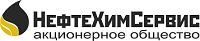 1. Перечень льгот и гарантий, предоставляемых работникам (продолжение)
Медико-санитарное обслуживание работающих: бесперебойное снабжение рабочих мест питьевой водой, надлежащие содержание и беспрерывная работа комнат личной гигиены, наличие аптечек первой медицинской помощи
Приобретение спецодежды и средств индивидуальной защиты, моющих и (или) обезвреживающих средств.
Обеспечение работников (на работах с вредными условиями труда) молоком или другими равноценными продуктами по результатам специальной оценки условий труда.
Дополнительные оплачиваемые отпуска в случаях:
собственной свадьбы;
смерти ближайших родственников.
Выплачивать ежемесячную доплату к стипендии студентам вузов, техникумов и учащимся профтехучилищ, направленным организацией на учебу.
Денежные выплаты, вознаграждения в связи со знаменательными датами:
день нефтяника;
40, 45, 50, 55, 60, 65 лет со дня рождения при непрерывном стаже работы в обществе свыше 5 лет.
Предоставление единовременной материальной помощи работникам, вернувшимся после службы в армии и работникам, призванным на военную службу по мобилизации в вооруженные силы РФ.
Компенсация 50% стоимости обедов в столовой работникам с местом работы на ЯНПЗ.
Приобретение санаторно-курортных и оздоровительных путевок.
2
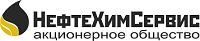 2. Перечень льгот и гарантий, предоставляемых работникам и их семьям
Выплата единовременного пособия на рождение ребенка.
Приобретение путевок детям работников в санаторно-курортные и оздоровительные учреждения.
Содействие работникам в приобретении жилья, займы и (или) субсидии молодым работникам для приобретения жилья.
Супругам, работающим на предприятии, по возможности, предоставление права на одновременный уход в отпуск.
Выплата ежемесячного пособия работнику, находящемуся в отпуске по уходу за ребенком до достижения им возраста трех лет.
Предоставление скользящего графика работы женщинам (при наличии возможности), имеющим детей до 12 лет.
Оказание материальной помощи в экстремальных и особых случаях (стихийные бедствия, пожары, наводнения и др.).
Приобретение новогодних подарков и билеты на новогодние представления детям.
Выплата ежемесячного пособия работнику, имеющему на иждивении детей- инвалидов.
Выплата единовременной материальной помощи работнику, являющемуся родителем ребёнка-первоклассника, ко Дню знаний.
3
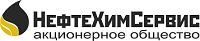 3. Материальная поддержка работников, пострадавших при несчастных случаях на производстве, а также семей работников при их гибели на производстве
Единовременная денежная выплата для возмещения вреда, причиненного работникам в результате несчастных случаев на производстве или профессиональных заболеваний из расчета величины прожиточного минимума (ПМ) трудоспособного населения в Кемеровской области в размере не менее:
При смертельном исходе (семье работника) – 430 величин ПМ;
При установлении I группы инвалидности - 210 величин ПМ;
При установлении II группы инвалидности - 110 величин ПМ;
При установлении III группы инвалидности - 50 величин ПМ;
При временной утрате трудоспособности более 4 месяцев подряд - 20 величин ПМ;
При получении профессионального заболевания, не повлекшего установление инвалидности - 30 величин ПМ.
Возмещение расходов на погребение, сверх установленных законом, в случае смерти работника в результате несчастного случая, связанного с производством либо профессиональным заболеванием, а также смерти инвалида труда, наступившей вследствие трудового увечья либо профессионального заболевания.
Возмещение морального вреда при смертельном случае, а также в случае причинения вреда работнику увечьем, профессиональным заболеванием, связанным с выполнением им трудовых обязанностей.
Оплата содержания в детских дошкольных учреждениях детей работников, погибших в результате несчастных случаев на производстве.
Оплата путевки в оздоровительные лагеря и обеспечение новогодними подарками детей работников, погибших в результате несчастных случаев на производстве.
4
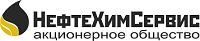 4. Материальная поддержка работников, а также семей работников в случае смерти, не связанная с производством
Разовая материальная помощь работнику в случае смерти члена его семьи.
Разовая материальная помощь родственникам в случае смерти работника от общего заболевания или несчастного случая в быту.
5. Социальная поддержка пенсионеров и инвалидов
Единовременная материальная помощь неработающим инвалидам труда, получившим инвалидность на заводе, и неработающим пенсионерам завода ко дню нефтяника.
Ежеквартально материальная помощь неработающим профбольным, инвалидам труда и неработающим пенсионерам.
Разовая материальная помощь в случае смерти Бывшего работника, имеющего непрерывный стаж работы на предприятии непосредственно до выхода на пенсию не менее 10 лет (мужчины), не менее 7,5 лет (женщины) и уволившегося на пенсию с Общества.
5